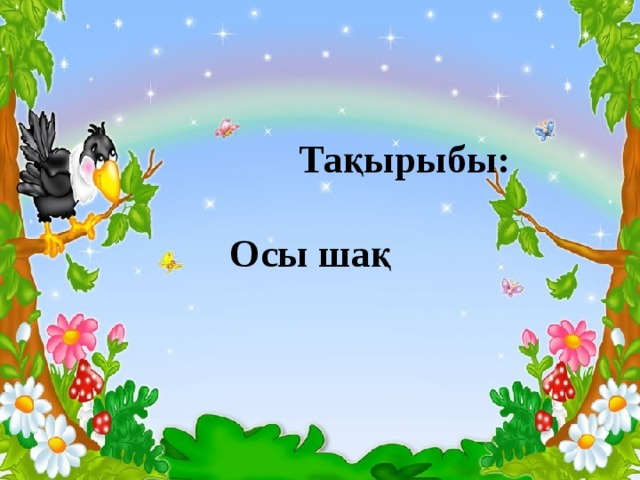 Қ.Сәтбаев атындағы №6 жалпы орта мектебі»                            коммуналдық мемлекеттік мекемесі
2-сынып
«Мектеп-біздің ортақ үйіміз»

Оспанова Сара
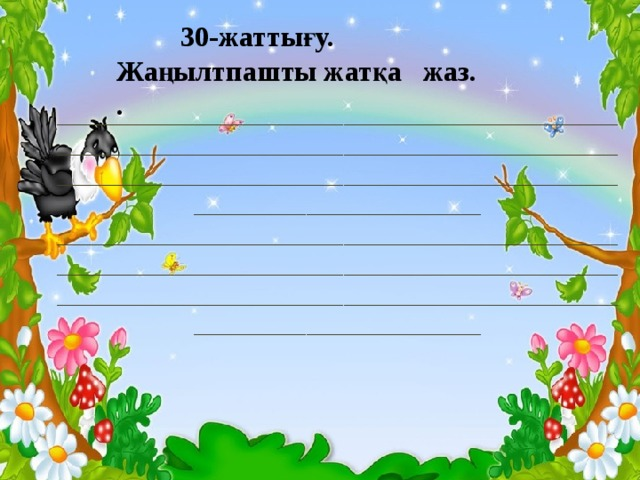 Сабақ мақсаты: оқушылардың мектепті ортақ үйі ретіндегі көзқарастарын қалыптастыра отырып,дұрыс әрекет 

құндылығының мәнін ашу.
Міндеттері:

-мектептегі мінез-құлық ережесінің мәнін дұрыс 

әрекет құндылығымен байланыстыра отырып, ұғындыру;
- ұқыптылық, жауапкершілі қасиеттерін дамыту,;
- ұқыптылыққа, жауапкершілікке, құрметтей білуге тәрбиелеу.
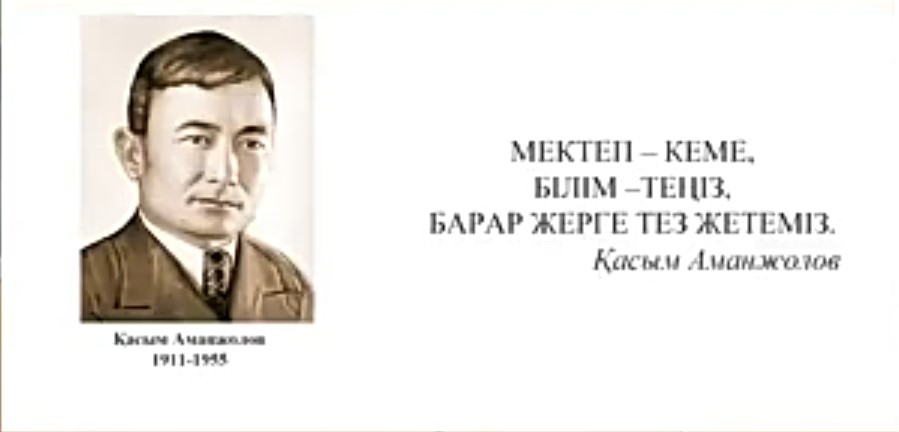 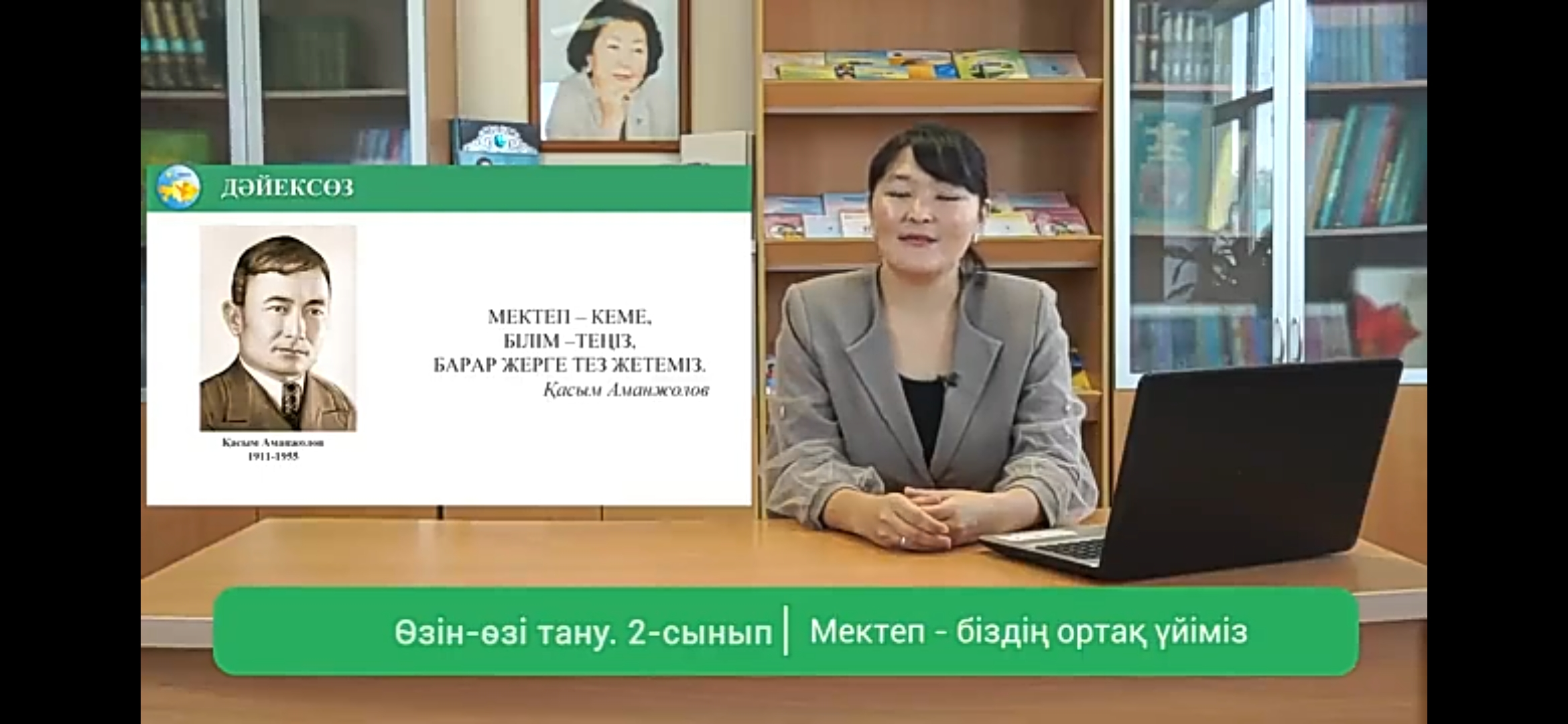 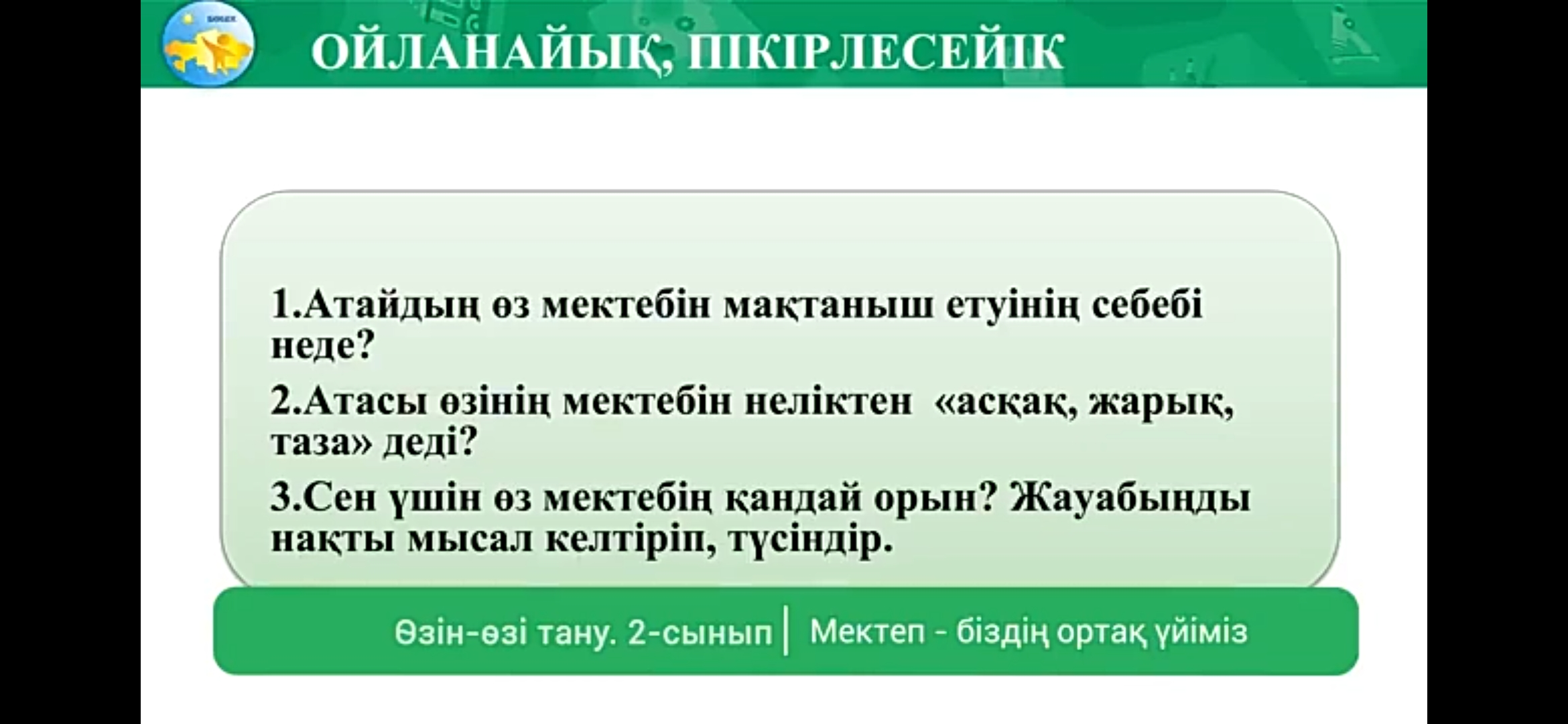 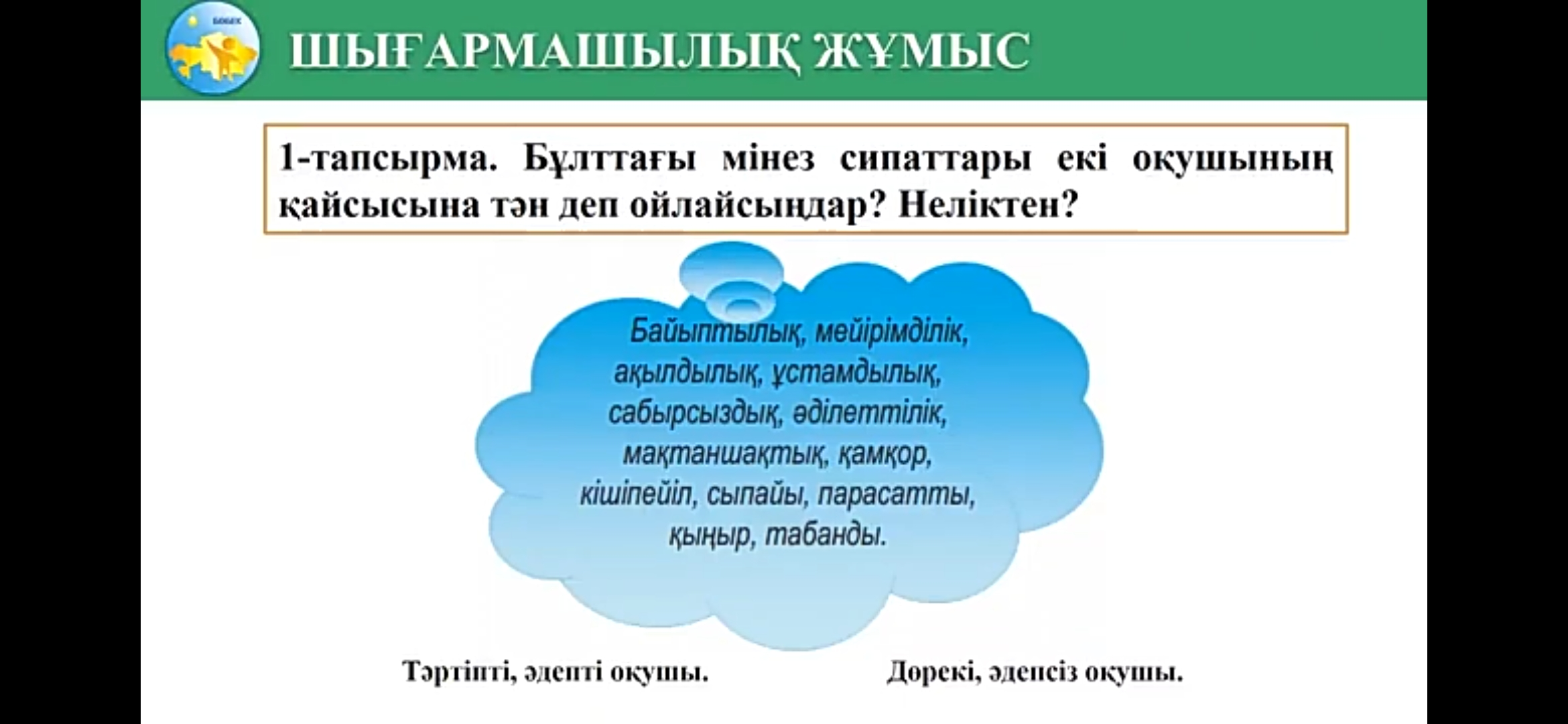 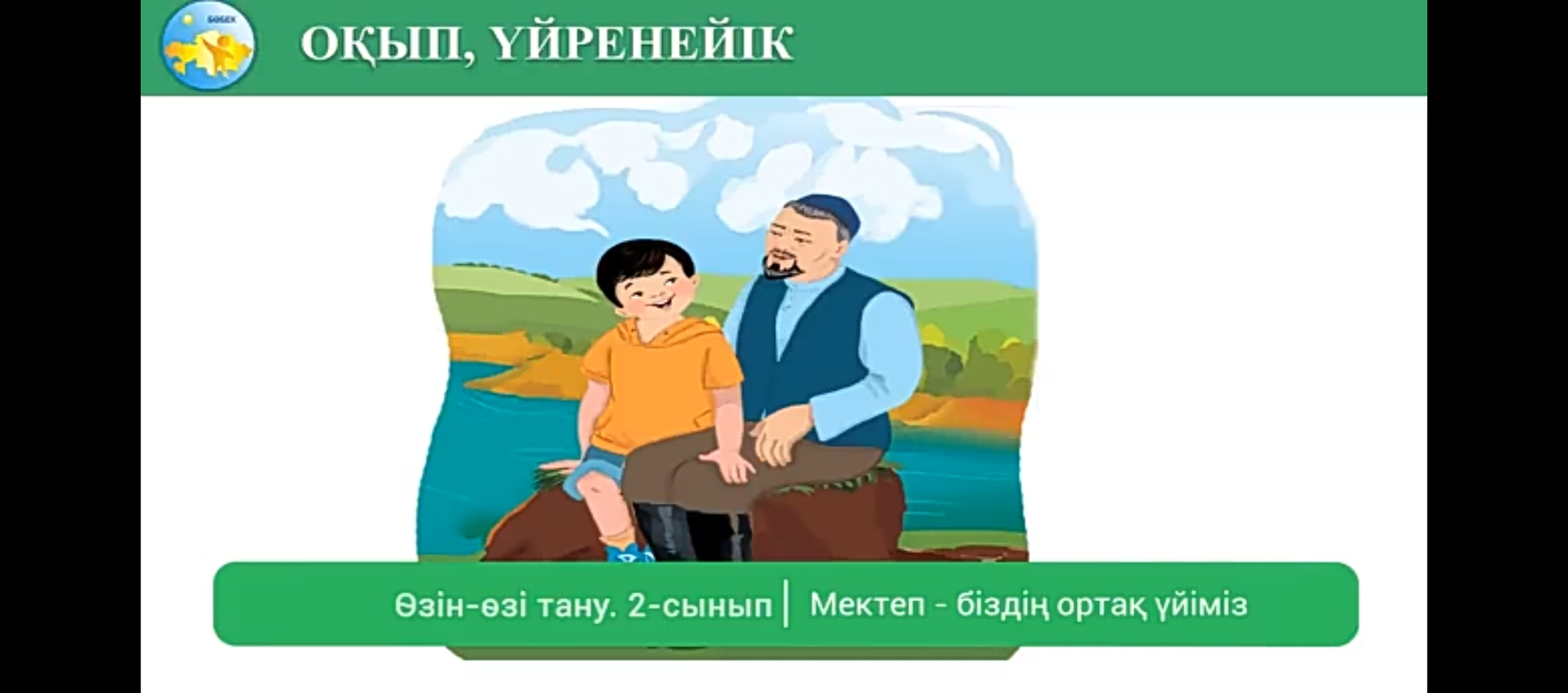 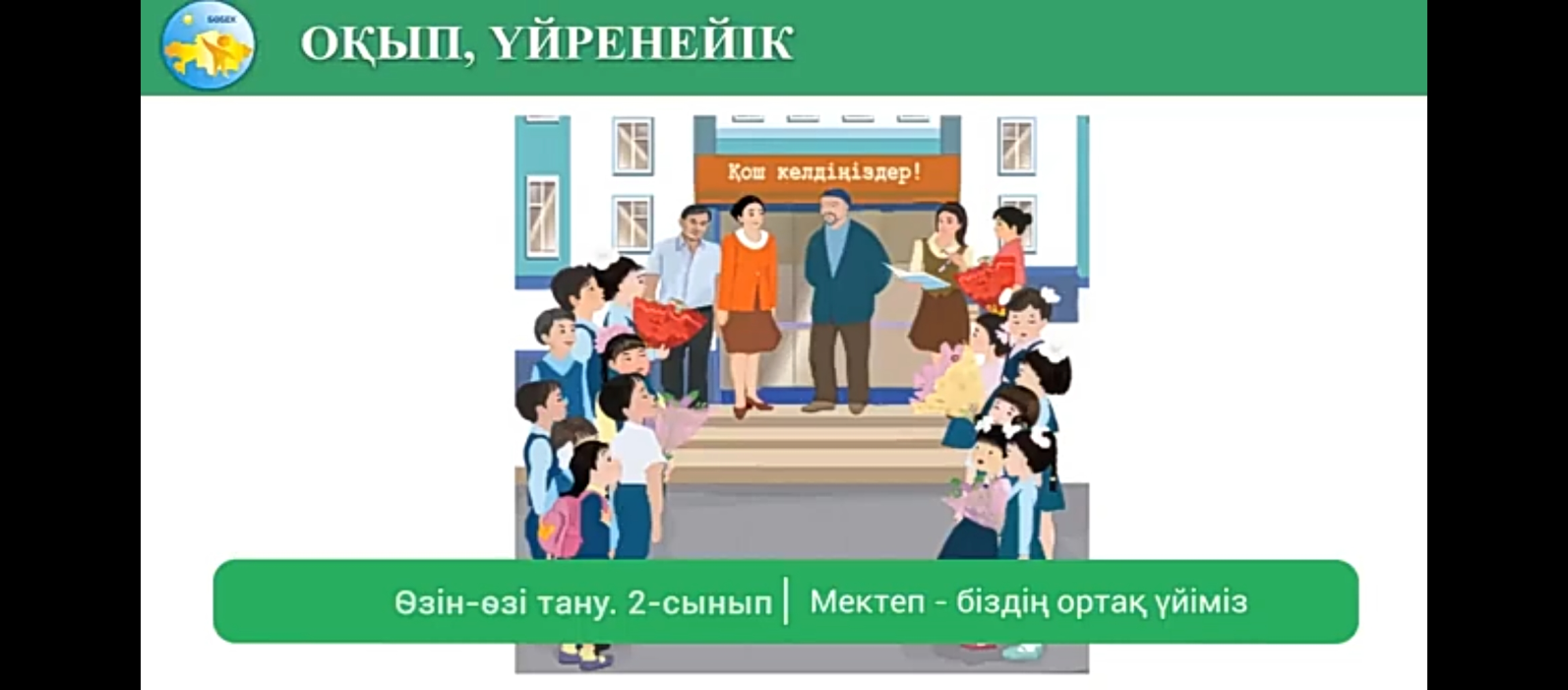 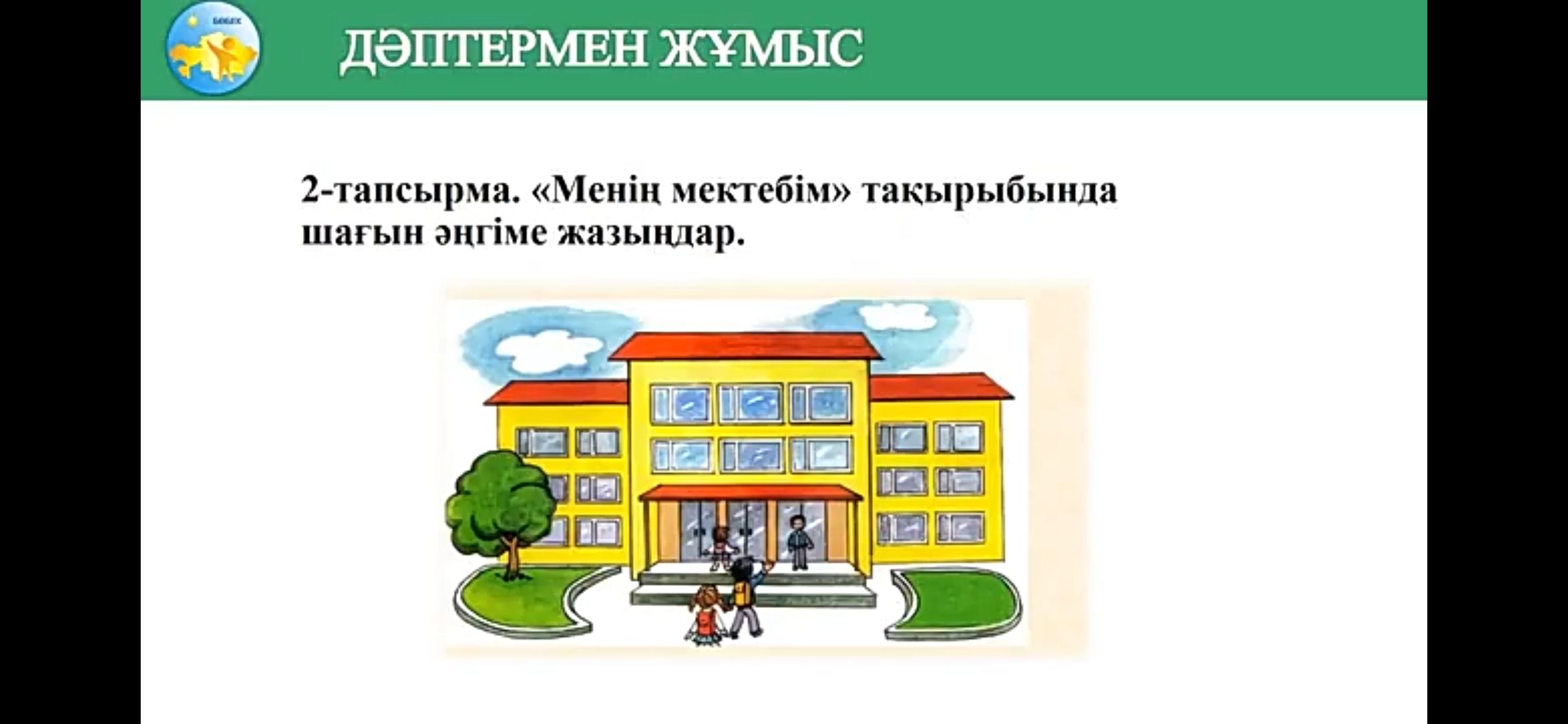 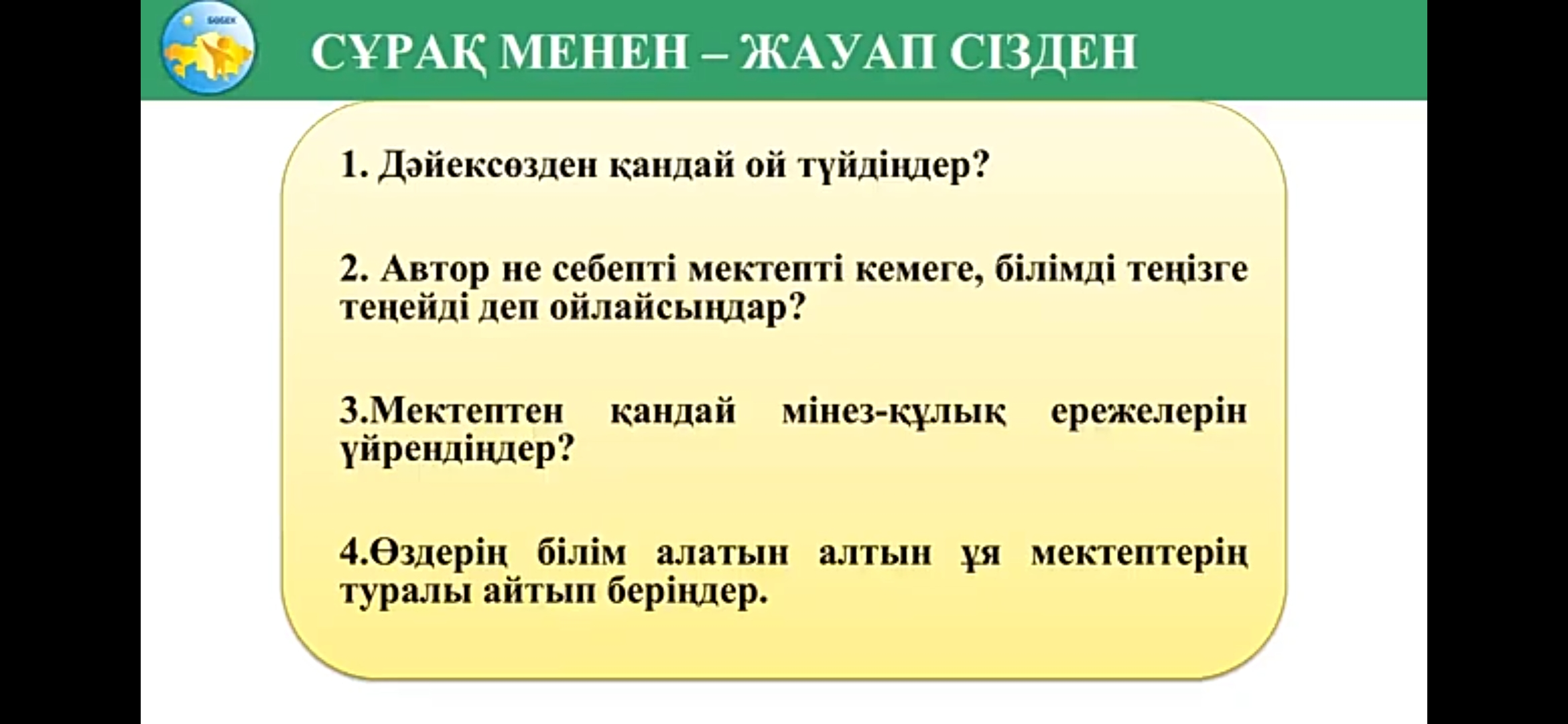 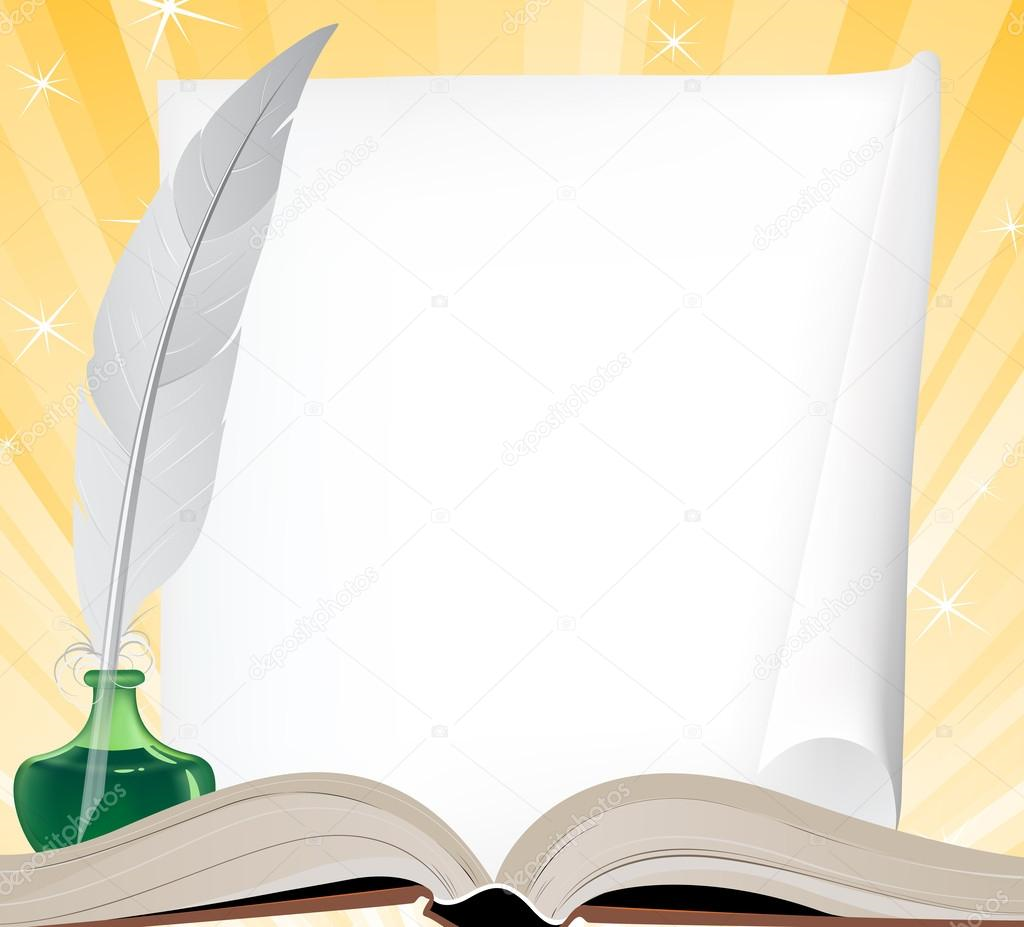 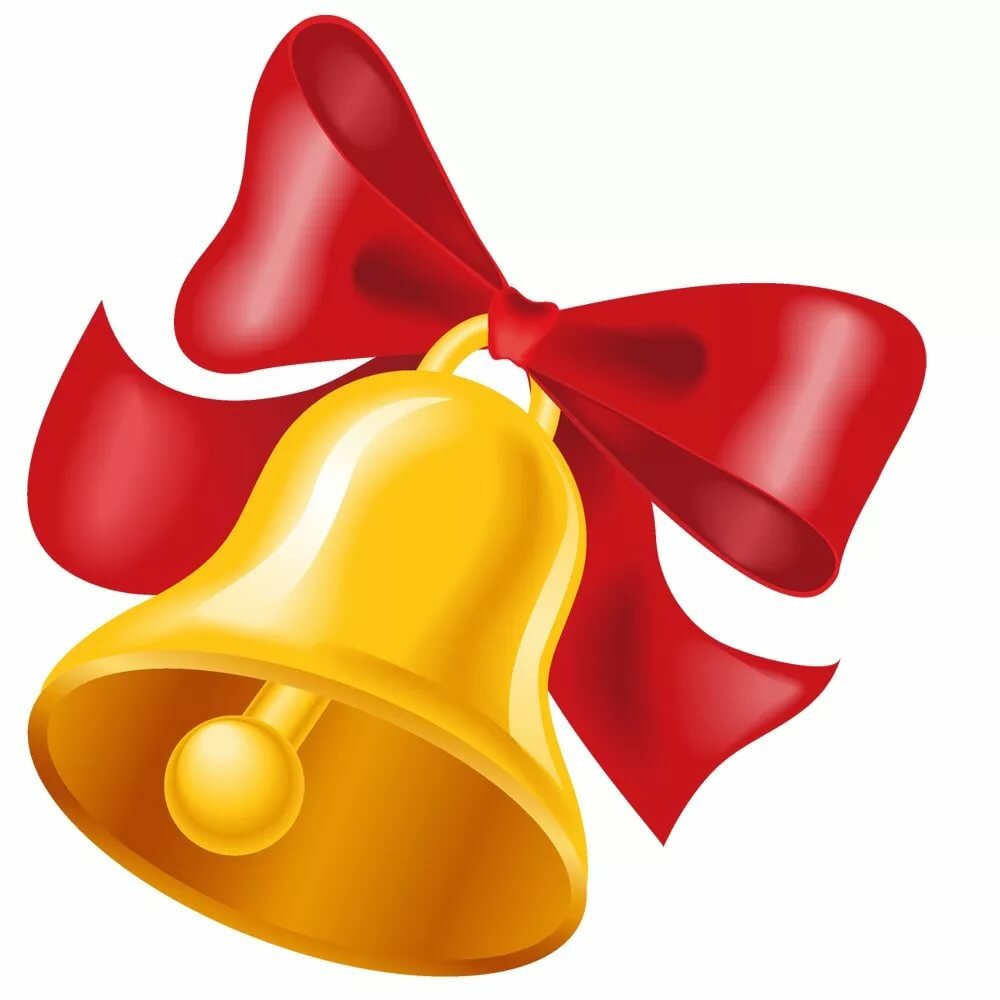 Үй тапсырмасы.
"Біріміз бәріміз үшін,
Бәріміз біріміз үшін"  мәтінін оқу. 29-30-бет.